F2F寫作教室 & 實用與活用英語工作坊
103年英語自學說明會 圖書館寫作中心
Face 2 Face 英文寫作室哪是什麼？
協助改善英文作文，包括︰了解文法規則，如何引用文章；構思主題與主要論點；製作大綱與討論結構；充實內容，增加文章邏輯連貫性
協助改善英文求職信、自傳和履歷表
對申請碩士班的讀書計畫提出建議
->以寫作輔導為主，不提供改稿、校稿服務
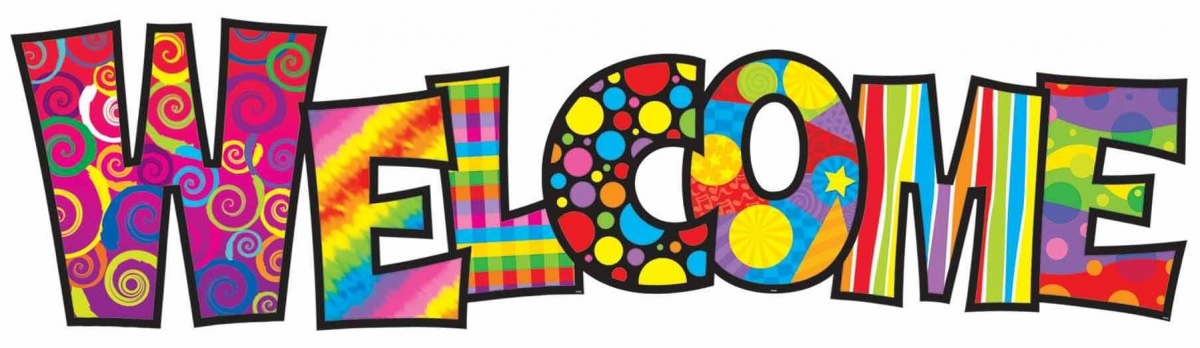 怎麼去？
濟時樓二樓
（星期二、三、五）12:30 – 14:30
一次半小時，視情況可延長為一小時
怎麼參加？
預約(使用LDAP帳號)
選取時間
上傳文章

2. 現場討論

3. 後續學習
利用線上英語自學中心







http://slme.dsa.fju.edu.tw/stlcborrow/
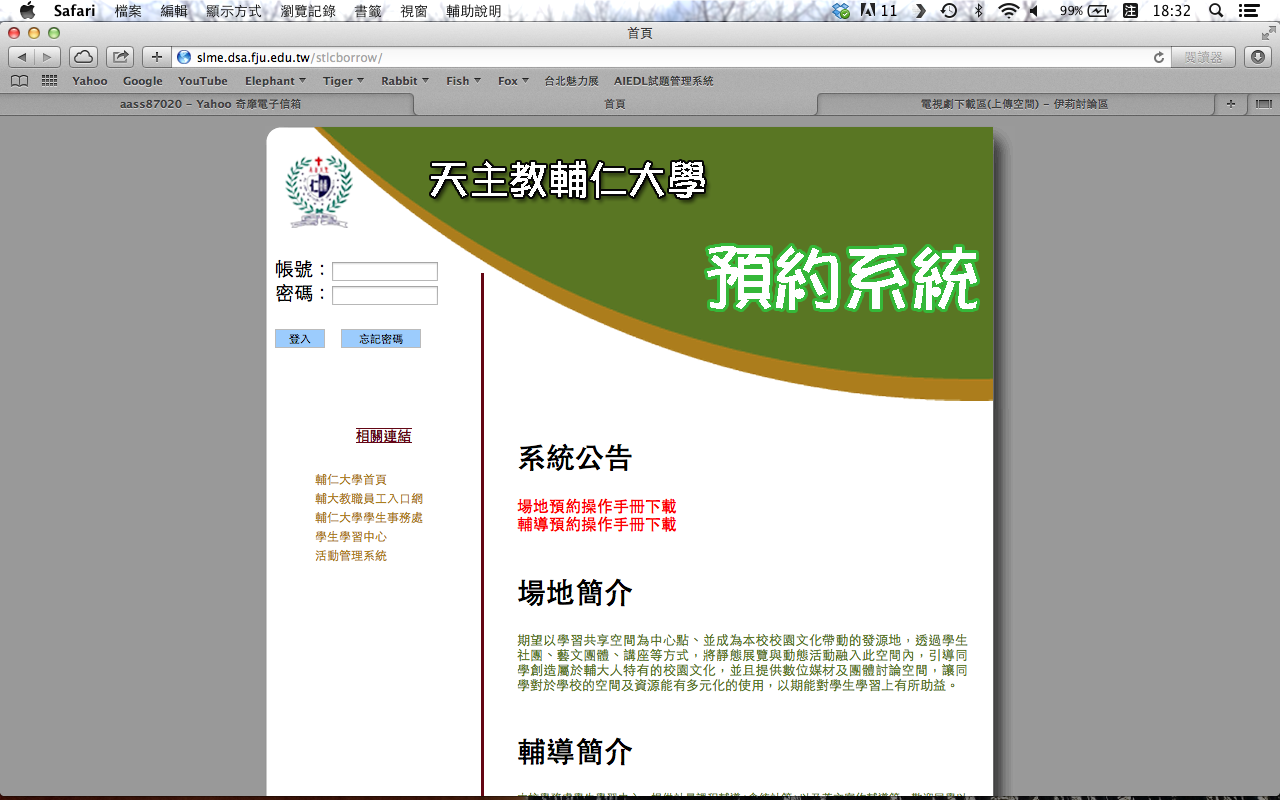 實用與活用英語工作坊English in Use Workshop
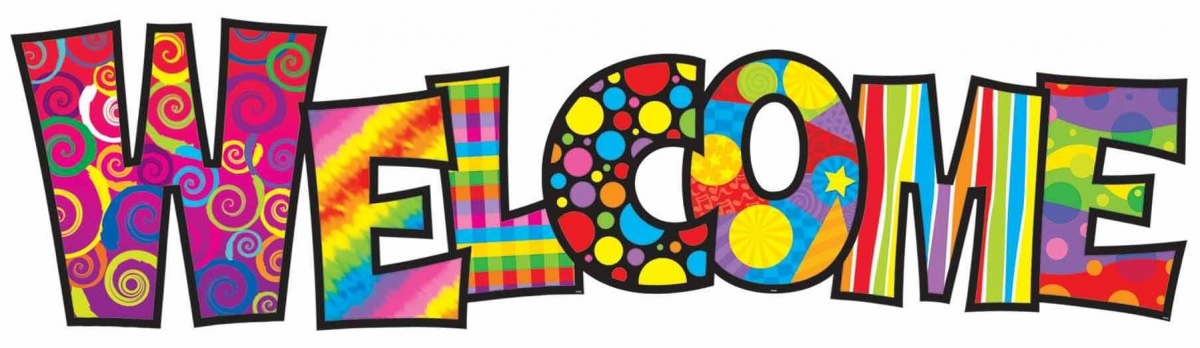 輔大1031閱讀與反思宣傳
http://www.youtube.com/watch?v=PRcczuH070U
閱讀與反思 Read and Reflect 1
《安妮日記》：自傳體書信賞析與習作

9/29 ~11/3  （共六週）
   每週一 下午4:40-6:30
名額：15名
教師：吳柏德
閱讀與反思 Read and Reflect 2
音樂劇 (1)：《悲慘世界》與《歌劇魅影》閱讀與反思寫作

10/2 -11/6  （共六週）
    每週四 下午 4:40-6:30　
名額：15名
教師：吳柏德
閱讀與反思 Read and Reflect 3
音樂劇 (2)：《獅子王》、《芝加哥》、《夢幻女郎》及《髮膠明星夢》閱讀與分析寫作

11/20 ~12/18  （共五週）
   每週四 下午4:40-6:30 
名額：15名
教師：吳柏德
實用英文1
求職升學英文寫作

10/1 ~ 11/5 （共六週）
每週三 下午 4:40-6:30
名額：15名
教師：班中
實用英文2
托福口說與寫作 (密集班)

10/6 ~ 10/29 （共四週）
每週一晚上 6:40 – 8:30
        週三下午1:40 – 3:30
名額：10名
教師：劉禺岑
實用英文3
全民英檢中級寫作

11/19 ~ 12/24（共六週）
每週三 下午 4:40-6:30
名額：15名　
教師：林政憲
趕快報名！
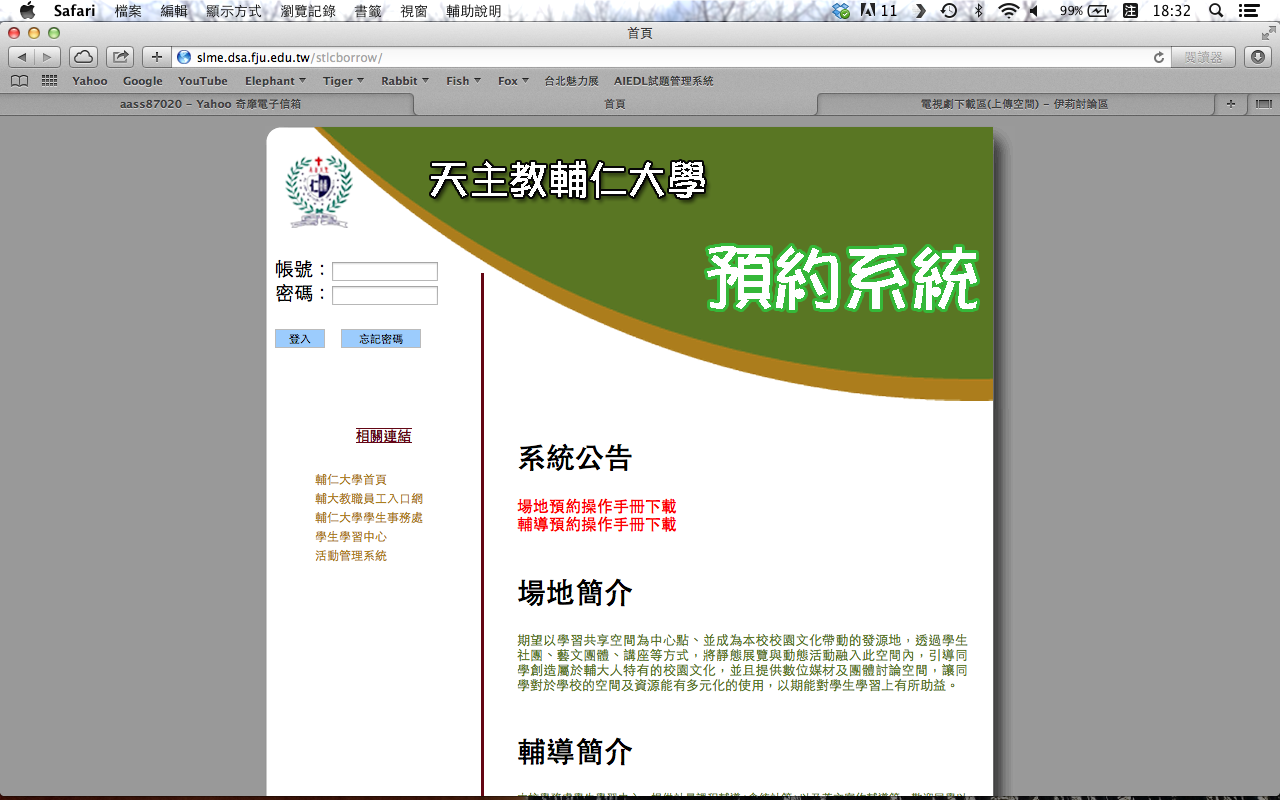 http://slme.dsa.fju.edu.tw/stlcborrow/